L l is t
PASSWORD
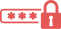 WEBSITE
USERNAME
PASSWORD
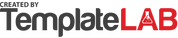